Communist/Socialist Identifications
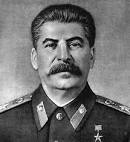 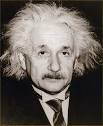 Karl Marx
Joseph
Stalin
Albert 
Einstein
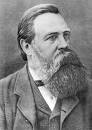 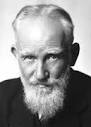 George
Bernard 
Shaw
Fredrich Engles
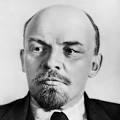 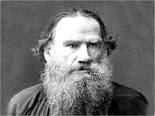 Leo Tolstoy
Vladimir Lenin
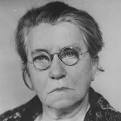 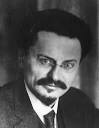 Emma Goldman
Leon Trostky
Karl Marx
NAME: Karl Marx
OCCUPATION: Historian, Economist, Journalist
BIRTH DATE: May 05, 1818
DEATH DATE: March 14, 1883
EDUCATION: University of Bonn, University of Berlin
PLACE OF BIRTH: Trier, Germany
PLACE OF DEATH: London, England
FULL NAME: Karl Heinrich Marx
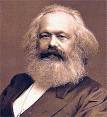 Born in Prussia on May 5, 1818, Karl Marx began exploring sociopolitical theories at university among the Young Hegelians. He became a journalist, and his socialist writings would get him expelled from Germany and France. In 1848, he published The Communist Manifesto with Friedrich Engels and was exiled to London, where he wrote the first volume of Das Kapital and lived the remainder of his life.
Marx was an average student. He was educated at home until he was 12. 
Jewish ancestry, family converted to Christianity
Marxism "From each according to his ability, to each according to his needs".
Marxism is a socio(social)-economic and political worldview   a view of social transformation, an analysis of class(Groups in society)-relations and conflict within society. Marxist methodology informs an economic and sociopolitical enquiry applying to the analysis and critique of the development of capitalism and the role of class struggles.

inspired by two German philosophers: Karl Marx and Friedrich Engels
 influenced multiple political ideologies and social movements throughout history. 
Marxism encompasses an economic theory, a sociological theory, a philosophical method, and a revolutionary view of social change
social contradictions in the form of class struggle
Communism would be a classless, stateless, humane society erected on common ownership and the principle of
Fredrich Engles
Friedrich Engels was a 
Occupation: German Author, Political Theorist and Philosopher
Born: November 28, 1820 
Died: August 5, 1895

Most well known for his monumental work with Karl Marx, The Communist Manifesto and Das Kapital. Friedrich Engels is therefore one of the major contributors to the foundation of modern communism. Among his most noted works are The Condition of the Working Class in England in 1844 (1844), Herr Eugen Duhring's Revolution in Science (1878), Socialism: Utopian and Scientific (1880), The Origin of the Family, Private Property and the State (1884) as well as another co-written work with Karl Marx entitled The Holy Family (1844).

http://www.indepthinfo.com/communist-manifesto/synopsis.shtml
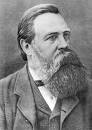 Vladimir Lenin
http://www.biography.com/people/vladimir-lenin-9379007
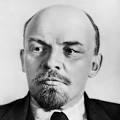 NAME: Vladimir Lenin
OCCUPATION: Political Leader, Political Scientist, Journalist
BIRTH DATE: April 22, 1870
DEATH DATE: January 21, 1924
EDUCATION: Kazan University
PLACE OF BIRTH: Simbirsk, Russia
PLACE OF DEATH: Gorki, Russia
ORIGINALLY: Vladimir Ilich Ulyanov
FULL NAME: Vladimir Ilyich Lenin
AKA: Vladimir Ulyanov
Vladimir Lenin founded the Russian Communist Party
led the Bolshevik Revolution and was the architect of the Soviet state
 He was the posthumous(after death) source of "Leninism," the doctrine codified and    conjoined with Marx's works by Lenin’s successors to form Marxism-Leninism 
became the Communist worldview
regarded as the greatest revolutionary leader and thinker since Marx
Considered one of the most influential and controversial political figures of the 20th century
Leninism
Marxism-Leninism is a political ideology combining the scientific socialist concepts theorized by Karl Marx and Friedrich Engels, collectively known as Marxism, with the theoretical expansions developed by Vladimir Lenin, collectively known as Leninism, which consist of imperialism, democratic centralism, and the necessity of a vanguard party of class conscious cadres to coordinate the social revolution and the construction of socialism.[1] Marxism-Leninism was the official ideology of the Communist Party of the Soviet Union and of the Communist International (1919 - 1943), making it the guiding ideology of the world communist movement. As such, in popular discourse, the term "Communism" is often understood in the Marxist-Leninist sense.
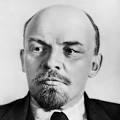 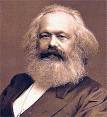 -
Maoism
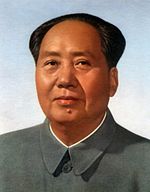 Maoism sees the agrarian peasantry, rather than the working class, as the key revolutionary force which can fundamentally transform capitalist society towards socialism 

Maoism views the industrial-rural divide as a major division exploited by capitalism

Maoism identifies peasant insurgencies(rebellions) in particular national contexts were part of a context of world revolution

views urban industrialization as a required to expand economic development and socialist reorganization to the countryside

rural industrialization that would abolish the distinction between town and countryside
Leon Trotsky
NAME: Leon Trotsky
OCCUPATION: Activist, Political Leader
BIRTH DATE: November 07, 1879
DEATH DATE: August 21, 1940
PLACE OF BIRTH: Yanovka, Ukraine
PLACE OF DEATH: Mexico City, Mexico
AKA: Leon Trotsky
FULL NAME: Lev Davidovich Bronshtein
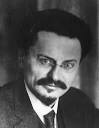 In 1879, Leon Trotsky's revolutionary activity as a young man spurred his first of several ordered exiles to Siberia
Leon Trotsky escaped exile, abandoning his wife and daughters, while changing his name to Leon Trotsky on forged(fake) papers
He waged(conducted) Russia's 1917 (Bolshevik) revolution alongside Vladimir Lenin 
helped ignite the Russian Revolution of 1917, and built the Red Army afterward
As commissar of war in the new Soviet government, he helped defeat forces opposed to Bolshevik control
As the Soviet government developed, he engaged in a power struggle against Joseph Stalin
which he lost, leading to his exile again and, eventually, his murder
Albert Einsteinhttp://www.biography.com/people/albert-einstein-9285408
"The world is a dangerous place to live; not because of the people who are evil, but because of the people who don't do anything about it."
NAME: Albert Einstein
OCCUPATION: Physicist
BIRTH DATE: March 14, 1879
DEATH DATE: April 18, 1955
EDUCATION: Luitpold Gymnasium, Eidgenössische Polytechnische Schule (Swiss Federal Polytechnic School)
PLACE OF BIRTH: Ulm, Württemberg, Germany
PLACE OF DEATH: Princeton, New Jersey
known as a genius of science, he was slow in learning to speak as a child.
 Einsteinmost famous discovery is the theory of relativity, E=mc2 which led to the creation of nuclear warfare
This theory overturned Isaac  Newton's laws 
notorious for forgetting dates and numbers, losing things, and had problems spelling
In 1952 Einstein was offered the position of president of Israel, but he 
declined.
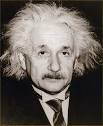 George Bernard Shaw"A government which robs Peter to pay Paul, can always count on the support of Paul."
NAME: George Bernard Shaw
OCCUPATION: Author, Playwright
BIRTH DATE: July 26, 1856
DEATH DATE: November 02, 1950
PLACE OF BIRTH: Dublin, Ireland
PLACE OF DEATH: Ayot St. Lawrence, United Kingdom



Writer
Not original a successful author or playwright
Became a voice for socialism to change life in England
Shaw soon turned his attention to politics and the activities of the British intelligentsia, joining the Fabian Society in 1884. The Fabian Society was a socialist group whose goal was nothing short of the transformation of England 
Only after his work in the socialist movement did people start paying attention to his literary works
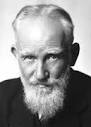 Leo Tolstoy
NAME: Leo Tolstoy
OCCUPATION: Author
BIRTH DATE: September 09, 1828
DEATH DATE: November 20, 1910
EDUCATION: University of Kazan
PLACE OF BIRTH: Tula Province (Yasnaya Polyana), Russia
PLACE OF DEATH: Astapovo, Russia
FULL NAME: Lev Nikolayevich Tolstoy
AKA: Lev Tolstoy

Russian author wrote the acclaimed novels War and Peace, Anna Karenina and The Death of Ivan Ilyich, and still ranks among the world's top writers.
Declaring himself an anarchist,
believe that Christian churches were corrupt and, in lieu of organized religion, developed his own beliefs 
caused him to be watched by the secret police. A controlling government doesn’t like independent thought
Anarchism is the complete opposite of what Russian communism was trying to achieve
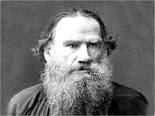 Anarchism
Political theory holding all forms of government authority to be unnecessary and undesirable
advocating a society based on voluntary cooperation and free association of individuals and groups
The word was used only pejoratively until Pierre-Joseph Proudhon, now regarded as the founder of anarchism, adopted it in What is Property? (1840). 
The anarchist Mikhail Bakunin clashed with Karl Marx two complete opposing views
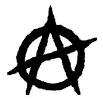 Emma Goldman
NAME: Emma Goldman
OCCUPATION: Activist, Writer
BIRTH DATE: June 27, 1869
DEATH DATE: May 14, 1940
PLACE OF BIRTH: Kaunas, Lithuania
PLACE OF DEATH: Toronto, Canada
NICKNAME: Red Emma

Anarchist and activist 
a fiery (sometimes violent) advocate for peace, free love and birth control in the 1910s.
she was jailed for inciting riots and advocating birth control 
She was deported from the Soviet Union in 1919, spending the rest of her life traveling, speaking, and writing.
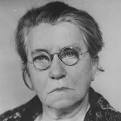 Joseph Stalin
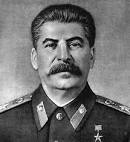 NAME: Joseph Stalin
OCCUPATION: Dictator
BIRTH DATE: December 18, 1878
DEATH DATE: March 05, 1953
EDUCATION: Church school (Gori, Georgia, Russian Empire), Tiflis Theological Seminary
PLACE OF BIRTH: Gori, Georgia, Russia
PLACE OF DEATH: Moscow, Russia
ORIGINALLY: Iosif Vissarionovich Dzhugashvili
FULL NAME: Joseph Stalin
AKA: Iosif Dzhugashvili
Joseph Stalin ruled the Soviet Union for more than two decades, instituting a reign of terror while modernizing Russia and helping to defeat Nazism.
joined a secret organization called Messame  Dassy supported Georgian independence from Russia 
Some of the members were socialists
introduced him to the writings of Karl Marx and Vladimir Lenin
joined the Social Democratic Labor Party and worked full-time for the revolutionary movement
general secretary of the Communist Party after the revolution
Became leader by eliminating enemies and threats against him
Potential rivals were accused of aligning with capitalist nations, convicted of being "enemies of the people" and summarily executed. 
The purges eventually extended beyond the party elite to local officials suspected of counterrevolutionary activities.
Stalinism
The principles and practice of communism associated with Stalin
characterized by the extreme suppression of opposition, totalitarian rule, and an aggressive foreign policy.
the theory and form of government associated with the Soviet leader Joseph Stalin
The communistic theories and practices developed by Joseph Stalin from Marxism and Leninism
 his advocacy of national revolution, and his extensive use of secret police and slave-labor camps to reduce opposition.
Libertarian Socialism
sometimes called social anarchism or left-libertarianism
a group of political philosophies that promote a non-hierarchical, non-bureaucratic society
converting present-day private productive property into common or public goods while respecting personal private property rights
abolishing authoritarian institutions
libertarian socialists believe that "the exercise of power in any institutionalized form—whether economic, political, religious, or sexual—brutalizes both the wielder of power and the one over whom it is exercised"
Democratic socialism
all forms of socialism that follow an electoral, reformist or evolutionary path to socialism, rather than a revolutionary one
Democratic socialists endorse a post-capitalist, socialist economic system as an alternative to capitalism.